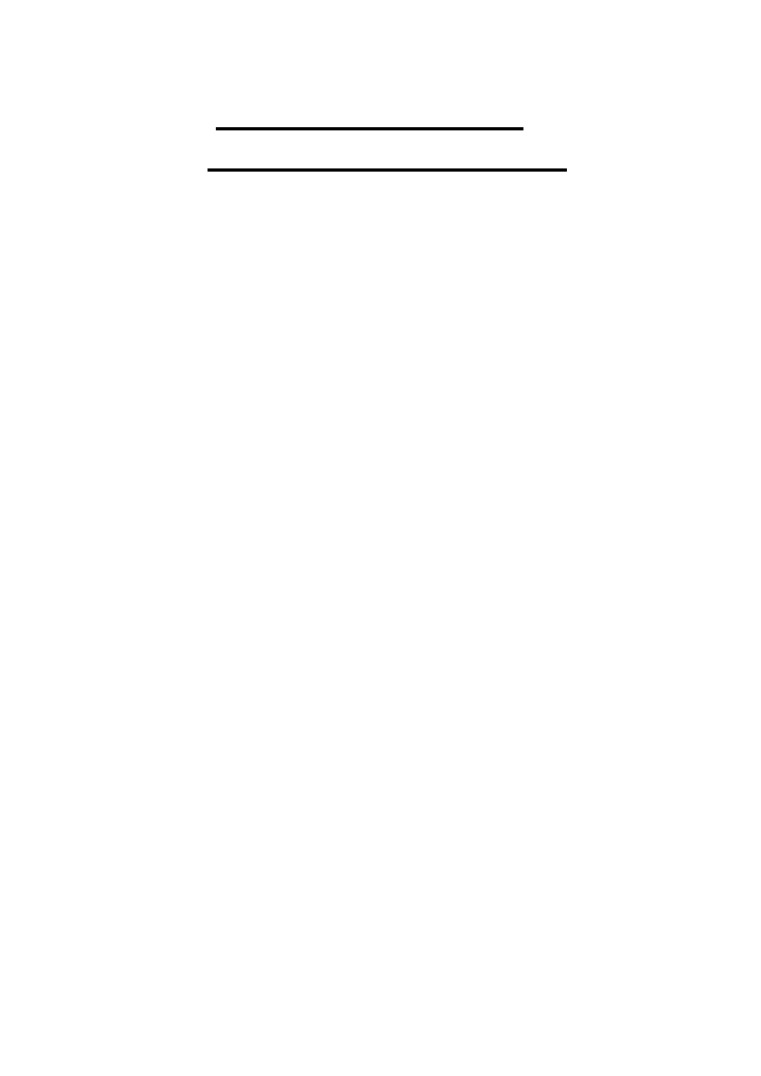 Wind as an ecological
factor and its importance
Wind
Wind is a moving air and is caused by difference in pressure withinour atmosphere.
Air under high pressure moves towards the area of low pressure.Greater the difference in pressure the faster the air flows.Solarwind is the movement of gases or charged a particle from the sunthrough space and it occurs in outer space. The planetary wind is theout gassing of light chemical elements from a plants atmosphere intospace.
Winds are commonly classified by the following things.
i.
Their spatial scale.
ii.
Their speed.
iii.  The types of forces that causes them  iv.
The regions in which
they occur
v.    Their effect.
The strongest winds on a planet in the solar system occur onNeptune and Saturn
There are two types of wind that we encounter usually.
i.  Squalls.  ii.
Gust.
1
Squalls:-
These are violent gust of wind that occurs. Suddenly Squalls occursrains snow or sleet. It remains for a second, snow or sleet because theyare associated with active weathers.
Basically the squalls are sudden high speed winds. These highspeed winds may come in a continuous or they may be discontinuous.There  thunder  storms  which  may  be  continuous  or  dangeroussometimes. The reason of this is that the squall is related to activeweathers it means that it causes the rain, snow and thunderstorm thehigh speed wind with all these things may be dangerous. If there is ablind rain and lightning due to the squalls then condition may bedangerous. And the sudden increase in the velocity of wind may alsocause the damage.
The time of squalls is usually from 30 minutes to one hour. Sometimethe limit of time may fluctuate but usually the squalls are within 3-hours.
There is a type of squalls called white squalls. These squalls occurs inthe seas. It is like the usual squalls a sudden and violent windstorm butthe difference is that there is no black cloud formation during whitesqualls. In terrestrial environment the squalls are accompanied with theblack clouds but in case of white squalls are not formed in tropical andsubtropical waters.
2
Gusts:-
It is a sudden seconds long high speed wind and after it slackeningoccurs
The speed of wind gust is 18mph and when slackening occurs thedifference between the initial and final value may be with the differenceof 10mph.
The wind gust and normal wind are mixed sometimes. Althoughthe gusts are sudden high speed winds but normal wind is differ fromgust are no more than 20 seconds. This is the time limit for the gust. Anormal high speed moving wind may be for long duration but gustremains just for seconds. And the most important thing is that the windspeed in wind gusts fallen down quickly. There is everything in a greathurry. The rise of wind speed is also occurred suddenly and fall in windspeed is also occurs suddenly. It means that high speed wind shifts tolow speed in some seconds. Mostly the time is 20 seconds and highspeed wind is of 16 knots and after this low speed wind is of usually 9knots.
Wind gusts are sometimes damaging. The wind exceeding from speed50-60 knots. Sometimes the speed of wind goes up to 100 mph andduring this damage may occur. This 100 mph speed of spreads to milesit may cause lot damage. This wind speed of 40 mph may cause a lotof disturbance in walking and of speed exceeds 60 mph then it will beimpossible to walk in this wind speed. Normally the wind speedexceeding from 50 mph may cause a lot of disturbance.
3
Wind as an ecological factors
Wind is an important ecological factor. Forests are disturbed and getbenefits from the wind. The trees have a great impact on them due towind but this all depends upon the intensity of wind. If a very highspeed wind is moving it may cause breakage of trees and it may alsocause the uprooting of the whole tree.
The lodging of whole crop also occurs due to wind and abrasionis also occurred due to the wind deformation in plants is occurredmainly due to the wind the cooling in the environment and desiccationin plants there all are impacts on the plants the dispersed off seeds andfruits  is  also  done  by  wind  mainly  the  self-pollination  andcrosspollinations  and  wind  plays  major  role  in  both  kinds  ofpollination. The temperature and humidity is also controlled by thewind and it occurs mainly in forests. The precipitation is affected bythe wind because all the phenomena like evaporation, transpiration,spatial disturbance of snow are affected by wind. If write then mainlyfollowing are the effects.
i.
Cooling
ii.
Deformation
iii.  Abrasion iv.
Desiccation
v.
Breakage
vi.
Lodging
vii.
Dwarfing
viii.
Uprooting of plants
4
ix.
Forest fires
x.
Precipitation
Cooling:-
The bound layers on the surface of leaf accumulates heat and due towhich high temperature is conducted to the plant. The wind whenmoves it dissipates the layers of heat and makes them thin due to whichthe temperature is lowered.
The moving wind also lowers the temperature of the environment.In the environment the wind plays very important role in cooling.Warm and dry condition of weather is not much useful for theenvironments. Humidity is important for plants and animals. If thecondition of weather is dry and hot it may cause desiccation. Windplays an important role in cooling. The rain is caused due to movementof wind and humidity condition of the weather is created. The air insummers is heated from the surface of the earth and it is devoted due toits low density and then cold air comes. The air may be devoted toomuch and due to rain the condition of the environment become cool.Due to different movement and phenomenon of wind the rainfall andsnowfall is occurred and snowfall is also lower the temperature of theenvironment. In this way the temperature of the environment iscontrolled. The plants are usually well grown in humid conditions. The
5
more availability of water makes photosynthesis easier and in this wayore oxygen is produced that is more useful for whole environment.Wind plays its role as an ecological factor to maintain the temperatureof the environment
Deformation:-
Deformation means the permanent change in the shape of plants dueto constant movement of wind in that direction. This occurs when thespeed of the wind is also high. When the plants are young they face themovement of air in its direction. After a long time when the plantsbecome matured the shape of the plants is molded in that directionwhich is called deformed. Examples of the deformation are that someinclined plants which grow in ridges and rocks which are flattened tothe ground. Some trees are bent in the direction of air these all areexamples of deformation.
The impact of wind means deformation is in plant growth occur bothin woody plants and non-woody plants. It was assumed occurs both inwoody and non-woody plants that deformation does not occurs in thenon-woody plants but know studies show that the deformation occursin woody and non-woody plants. The deformation is used to indicatethe direction of wind in different areas. And it also gives informationabout the variation of the wind. But this is not clear that whether thewoody and non-woody plants give some indication about the variationof wind.
6
Abrasion:-
This occurs in desert area the stones surface is rough due to theconstant moving wind and small particles are formed. These particlesare strong in nature because they are formed from rocks. When theseparticles are carried with the fast moving air they cause damages to thenew born bends and to delicate and tender leaves surface. Not onlyleaves are damaged by these phenomena but also the bands of trees andcrops in the sandy soils are also damaged badly.
Basically   the   abrasion   is   the   component   of   weathering.Weathering is the effect of weather and environmental conditions.Abrasion changes the leaf surface structure. The surface becomes dulland rough due to the abrasion. Due to the roughness of the surface ofleaf the gaseous exchange is affected and due to it phenomenon likephotosynthesis are affected.
This is more dangerous in the areas where the wind is of highspeed because sand particles collide with the stone and makes moresolid particles which cause more damages.
Desiccation:-
The moving wind makes the transpiration rate high. Due to whicha great amount of water is lost and plants faces the desiccation.Cushion plants may survive in the desiccation because their leaners aresmall and flat. Their shoot is smell and their taproots are well developedso they do not face the water shortage.
7
Breakage:-
The breakage in plants is also occurred due to the wind breakingdepends upon the wind breakage depends upon two things basicallyfirst the intensity of wind and second the short of the tree. If the windis of too much high speed and the stem is weak then the breakage willbe occurred and if the stem is strong and if the stem is strong and windis slow then the no damage will be occurred.
Lodging:-
Lodging is the laying down of the crops and flattened to the earth dueto the fast moving. This phenomenon is occurs in rice, wheat andbarley. The reason of occurrence of this phenomenon is that the stemsof their crops are usually weak and when the lodging starts the fallingstem fells on the other one so the weight becomes double and due to ita lot of crops is fallen down. Wind is the main factor in lodging.
Dwarfing:-
For a complete nourishment of cell the cell has all the optimumcontents Amount of every major and minor element are present. Wateris the major element. It keeps the cell turgid. Turgidity is an importantcharacter.
If the cell grows in an environment which is drying the desiccation willbe occupied and cell becomes dwarf. Due to dwarfing of cells the wholeplant body will become dwarf
8
Falling of fruit:-
Due to wind the falling of fruit is a serious problem. The farmer’shandworks for whole of the year and their lively hood is dependent onthe yield of the crop. When the fruit is ripened the falling of fruit isgreat loss for the farmer but every year a great loss to the economy ofthe country. But every year a great loss of fruit falling is almost allcountries of world occurs.
Fruit falling occurs mostly in oranges, kinno, guava, mangoes etc. Abig part of world’s fruit is lost in this calamity.
Uproot of plants:-
If wind becomes storm it may damage a lot. It may uproot the plantsfrom the roots and many accidents may be occurred due to it. Uprootof plant due to wind is not very often but it sometime occurs and causesserious damages.
Forest fires:-
The wind plays an important role in both spreading and startingof fire. Wind can bring the flames of fire into the forest and movingwind may increase the intensity of fire. In this way the wind plays itsrole in spreading of fire in forest. In forests the plants are very close toeach other. Due to close location of plants a fire may cause seriousdamage because it spreads very fast and becomes very difficult tocontrol.
Recently some months ago the fire in the Australia causes a greatdamage. Precipitation:-
9
Precipitation means all types of moisture coming to the surface of theearth. For the soil fertility precipitation is a necessary factor withoutthe precipitation the water the most important thing for all kinds ofcrops and for all kinds of trees will not be available properly. In plantsthe   water   is   important   for   different   processes   for   examplephotosynthesis because photosynthesis uses water. And oxygen whichis the most important gas in this world will not be available. The supplyof proper oxygen to all living organisms is very important for crops theseeds in the initial stages also needs water so the importance of wateris so much.
Wind plays its role in almost all kinds of precipitations. All the typesof precipitation for example cyclonic, orographic and convectionprecipitation are based on the movement of wind. So this shows theimportance of wind as on ecological factor.
The first type is the cyclonic precipitation. In surroundings sometimescircles of moving air are seen. These are circle of warm air and theymove with a great speed but move in circles, these are called cyclones.These are usually of warm air. They mostly occur in summers. Thesecyclones cause rains. The temperature near the earth surface is high andas we move up the temperature falls and environment is cooled. Incyclones the air moves in ascending order. As the air moves up at theupper conditions it is cooled and rain occurs. So wind movement isbasic cause of rain in this kind of precipitation. Orographic is thesecond main type of precipitation. In environments different things are
10
produced by the nature. Seas, mountains, and terrestrial areas arecreated by the nature. The wind when elevated from different thingslike mountains when goes up it cause rain. The cause of rain in this typeof precipitation is also wind.  The third type is the convectionprecipitation. This is also very important type of the precipitation. Itmostly occurs in the summers. In summers the temperature of theenvironment is high and due to which the temperature of the surface ofthe earth also becomes very high. Due to high temperature of thesurface of the earth the temperature of the air near the surface of theearth also become high due to the heat transfer from the surface of theearth to the air. The density of the air is inversely proportional to thetemperature. It means that if temperature of the air is high its densitywill be low and if temperature is low then the density will be high. Sodue to high temperature the density of air near the surface of earth willbe low as compared to the air above it. Due this overturn will beoccurred and air will be projected vertically upward and it will becooled and due to it rainfall occurs this is occurred due to wind so itshows the ecological importance of the wind.
Gust cause rainfall and snow fall. The rain is a direct source ofprecipitation for the surface of the earth and snow when melts it alsobecomes a good source of precipitation. This also shows the importanceof wind in precipitation and its importance as an ecological factor.
11
Importance of wind:-
As there are some harmful aspects of wind but there are manybeneficial aspects are also present. The plants races are survived due tothe  pollination  and  there  are  two  basic  types  of  pollinationselfpollination  and  cross  pollination  and  both  these  types  ofpollinations are caused by wind. Fruit and seed disposed are veryimportant phenomenon and both are mainly done by the wind.
As we know that this is the era of technology and today’s world baseson electricity two much. Wind-mills are used.  Wind mills are used toproduce electricity.
Wind pollination:-
Flowers are produced in angiosperm. For the production of flowers thepollination is very important. The pollination is very important and itis called anemophily.
Wind pollination mostly occurs in cold areas where too manyplants are present. About 18% of total pollination of the world is doneby wind pollination. Pollination is based on capture of pollens are losttherefore those plants produces a lot number of pollens.
Too much pollen the environment may cause disease in human being.There some problems are present but the wind pollination is veryimportant and necessary.
It is considered that the wind pollination is not as efficient as theanimal pollination is. In animal pollination the pollen grains are stuckto the legs of animals for example in flowers a liquid is produced to get
12
that liquid bees come and pollen grains stick to their legs and when theygo to the other flower the pollen grains stuck to the female part of theflower and fertilization occurs in this process the loss of pollen grainsas compared to the wind pollination is very much less. But the evidencefrom the herbs proved that wind pollination in not much less efficient.The efficiency of wind pollination depends upon different factors.Some places are naturally suitable for the wind pollination. At thatplace the wind pollination has too much efficiency and for the transferof pollen grains the size of pollen grain must be small and it should beless in weight. Wind pollination is evolved from the animal pollinationso to improve the efficiency of wind pollination different adaptationshad adopted. For example pollen transport is maximized by havinglarge well exposed others hanging on long filaments as the dispersal isimportant for wind pollination the capture of pollen grain is also veryimportant. So the capture is enhanced by the brackets and sepals whichdeflect the air current to the stigma. So the wind pollination is the goodsource of pollination.
Seed and fruit dispersal:-
This is very important phenomenon in the terrestrial plants wind playsimportant role in the disposal of seeds and fruit of terrestrial plants.The seeds and fruit of such plants develop some adoptions. Forexample such seeds are light in weight and have hairs on them so theyare easily carried to the distance places by the wind. There seeds are
13
usually of small size and very less weight. Due to this kind of disposaltheir seeds have some adoptions like tumbling, catapult.The seeds in plants are produced to produce more plants and this isdone to secure the plants races and for their survival. If the seeds arefallen near the roots of plants means under the plants then it is notuseful. The seeds are carried are carried away with the wind to thedistant places, it has many benefits. A very important benefit is that theplants will be at distance from each other. Due to distance every plantwill get the more resources and will grow bitterly but if the plants willbe closed to each other there will be competition between them forresources for example light, water etc. and their growth will be lessbecause their need will not be compensated. One other aspect is that inforests there is great chance of the fire. If the plants are closed near toeach other the spreading of forest fire will be easy and if they will beseparated from each other by long distances then the fire will remain toa few plants. And one another beneficial aspect is that falling of seeddue to wind to a distant places may colonize a new area which may behaving no trees.
So all there the benefits of spreading of seeds to large distances.And wind is a main factor among all of them. All other factors are alsoimportant like dispersal with the water and other processes are.
But wind dispersal is very important because it may spread theseeds to distant places therefore due to all above aspects the dispersalof seeds through wind is very important for this process.
14
Wind mills:-
The area where there is high speed wind, wind mills are constructed inthose areas. Wind mills have big fan like structures. High speed windis used to make the turbines work.
Wind mills are of great importance. This age needs electricity a lot.Every kind of necessity is somehow related to the industry and industrycannot work without the electricity so to run the life electricity isnecessary and wind is playing its role with the help of wind mills.
Another benefit is that the fossil fuels are used to produce electricity.Fossil fuels are non-renewable source of nature. So they are costly. Andburning of fossil fuels also produces pollution. But when the wind millsare used to produce electricity we are saved from pollution and sourcesare saved too. Because the air is a renewable source of nature.
With the use of wind energy we are securing our fossil fuelswhich are necessary for our future so a security of energy is produced.	The wind mills are not limited to the industry. They are used onboth scales. They are used on both scales. They are used both onindustrial level and on domestic level. They may be used in forms likepoultry farms and cow farms and in residential areas. In cities in bigplazas and is big buildings the wind mills may be used to provideelectricity.
The big thing is that the wind energy is free of cost the only onethirty which is necessary is the pressure of high speed wind. If highspeed wind is present then a large number of turbines may work and
15
may produce energy. The other benefits of the wind energy are that itproduces jobs for the people. It is a big industry word wide and manypeople are related to it. Those people are earning their livelihood by thewind mill. The only cost is in the initial stage which is planting of windmills and after that the wind energy is free. A slight problem occurswhen there is fluctuation in the speed of wind. The efficiency of theturbine is reduced and a serious problem occurs. A regular and highspeed wind is required for the proper working of wind mills.
Therefore due to this reason the wind mills are constructed on thehighly areas.
16